С днем рождения,          Мишка!
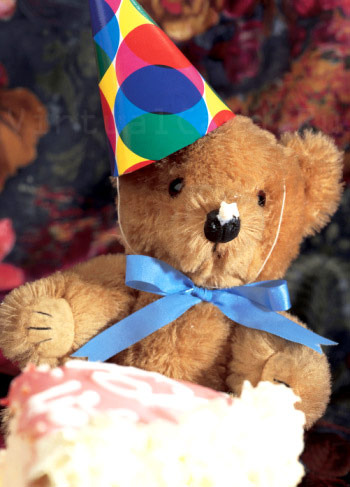 Простая игрушка- плюшевый медведь. 
Но и у его есть своя история.
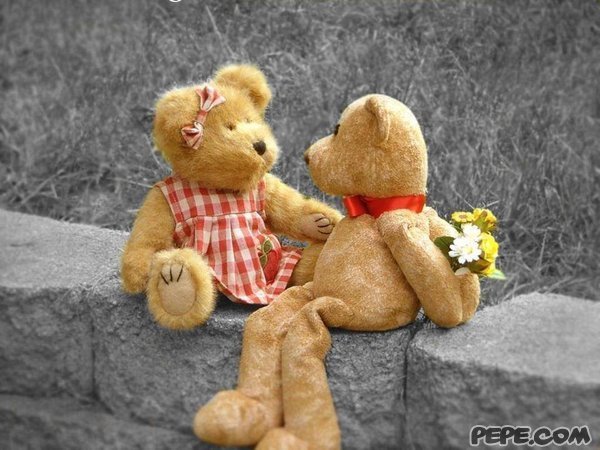 Плюшевый мишка 
Толстый он и косолапый, 
У него большие лапы, 
Сделан мишка весь из плюша, 
Мыть его нельзя под душем.
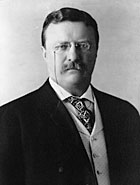 Теодор Рузвельт
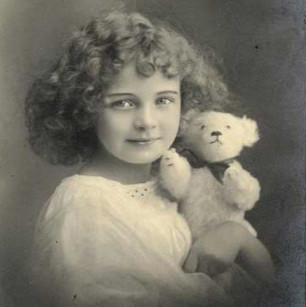 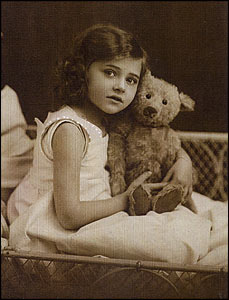 Маргарет Штайфф
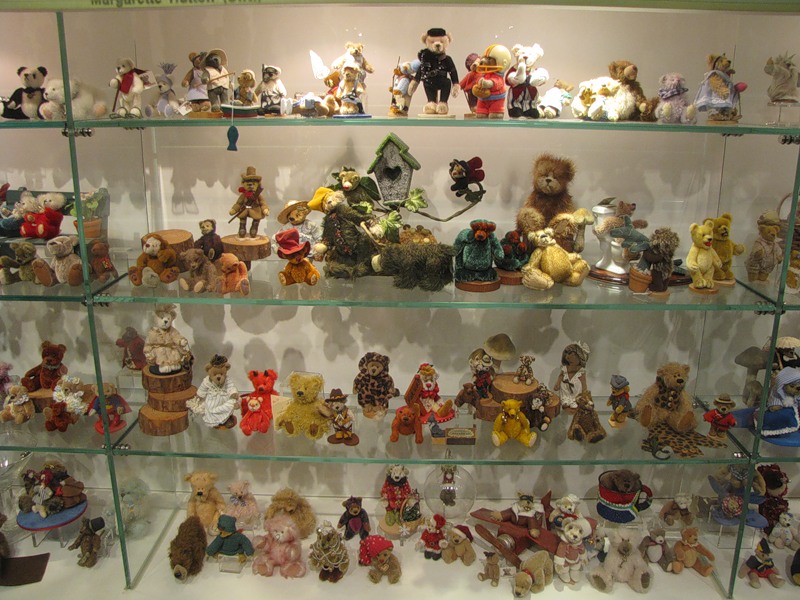 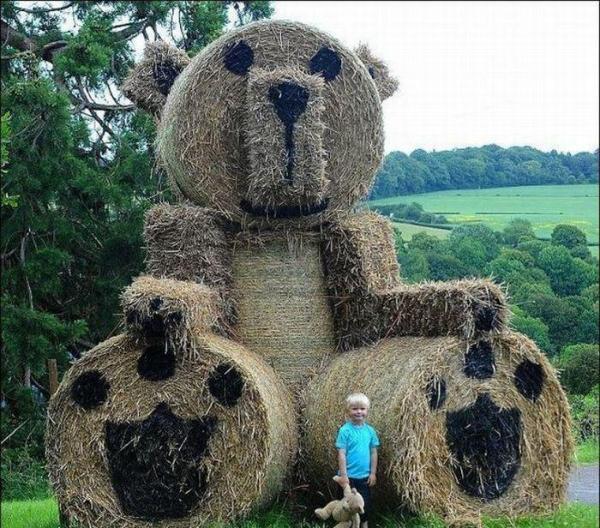 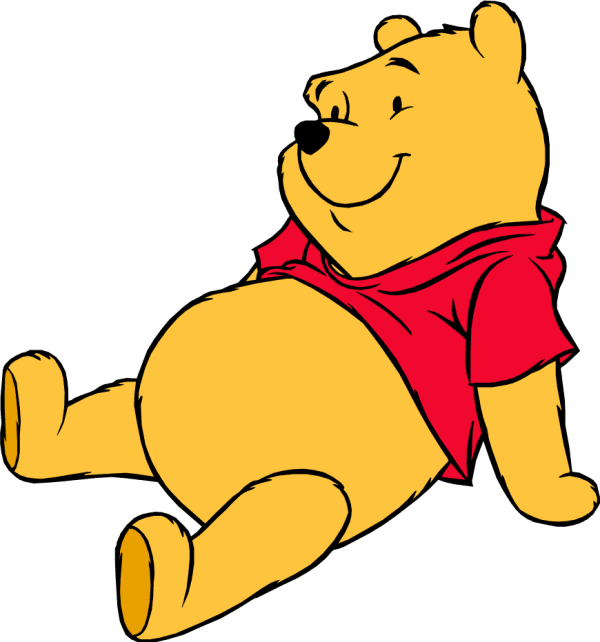 Алан Милн, Кристофер Робин и Винни-Пух.
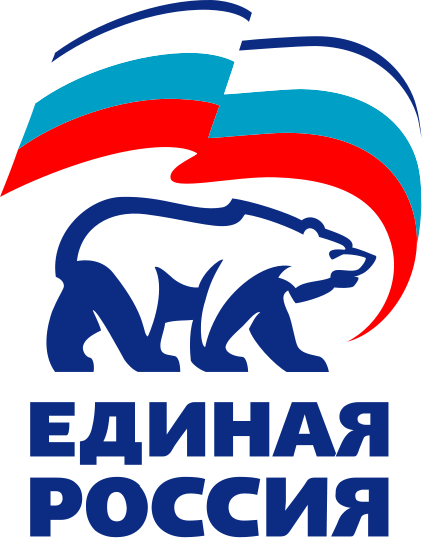